Генетика
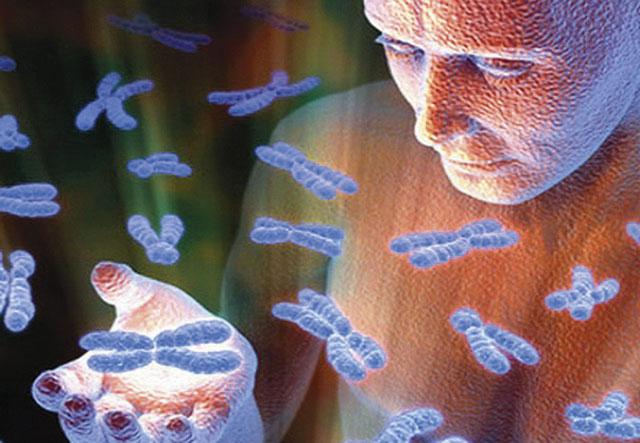 Гене́тика (грец.γεννώ — породжувати) — це наука про спадковість і мінливість ознак організмів, методи управління ними та організацію спадкового матеріалу.
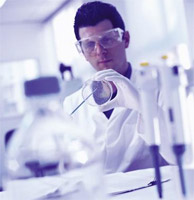 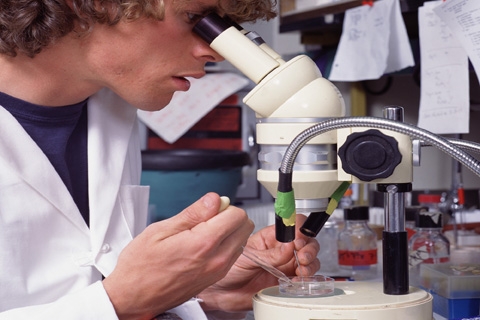 [Speaker Notes: Гене́тика (грец. γεννώ — породжувати) — це наука про спадковість і мінливість ознак організмів, методи управління ними та організацію спадкового матеріалу.]
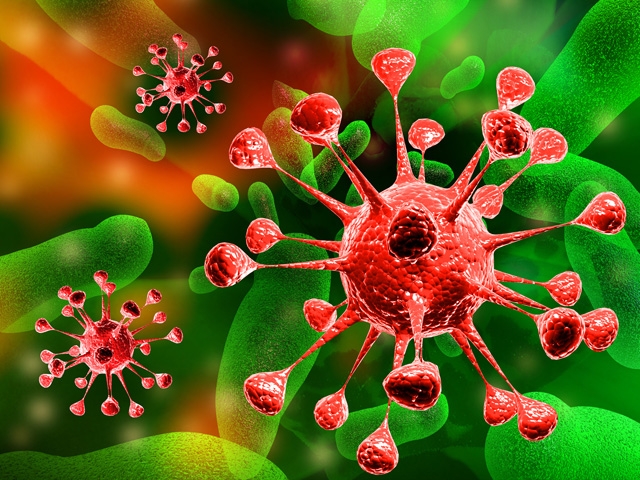 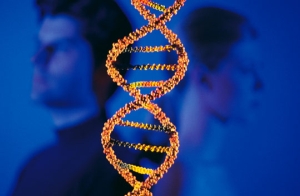 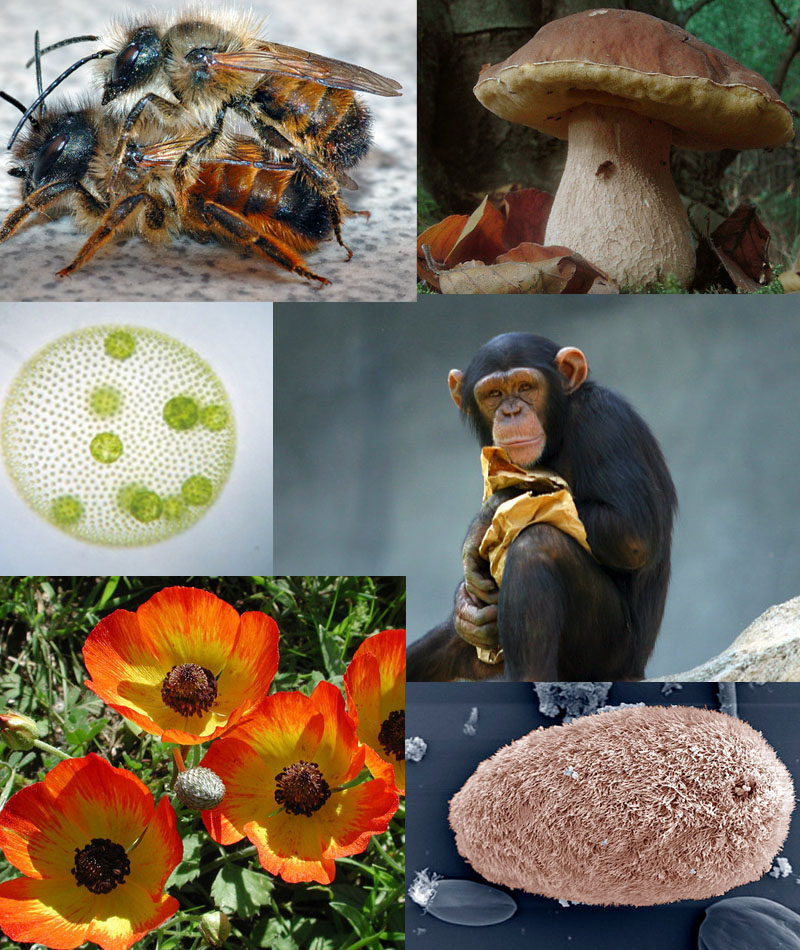 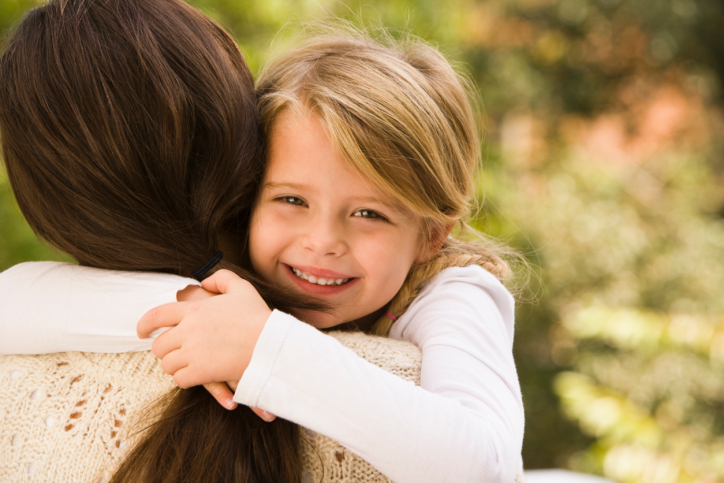 [Speaker Notes: Через універсальність генетичного коду генетика лежить в основі вивчення всіх форм життя від вірусів до людини.]
Генетична інформація — існування в клітинах організмів таких сукупностей генів, які зберігають відомості про послідовність процесів обміну речовин у періоди росту та розмноження, про склад, будову і функції білків та нуклеїнових кислот.
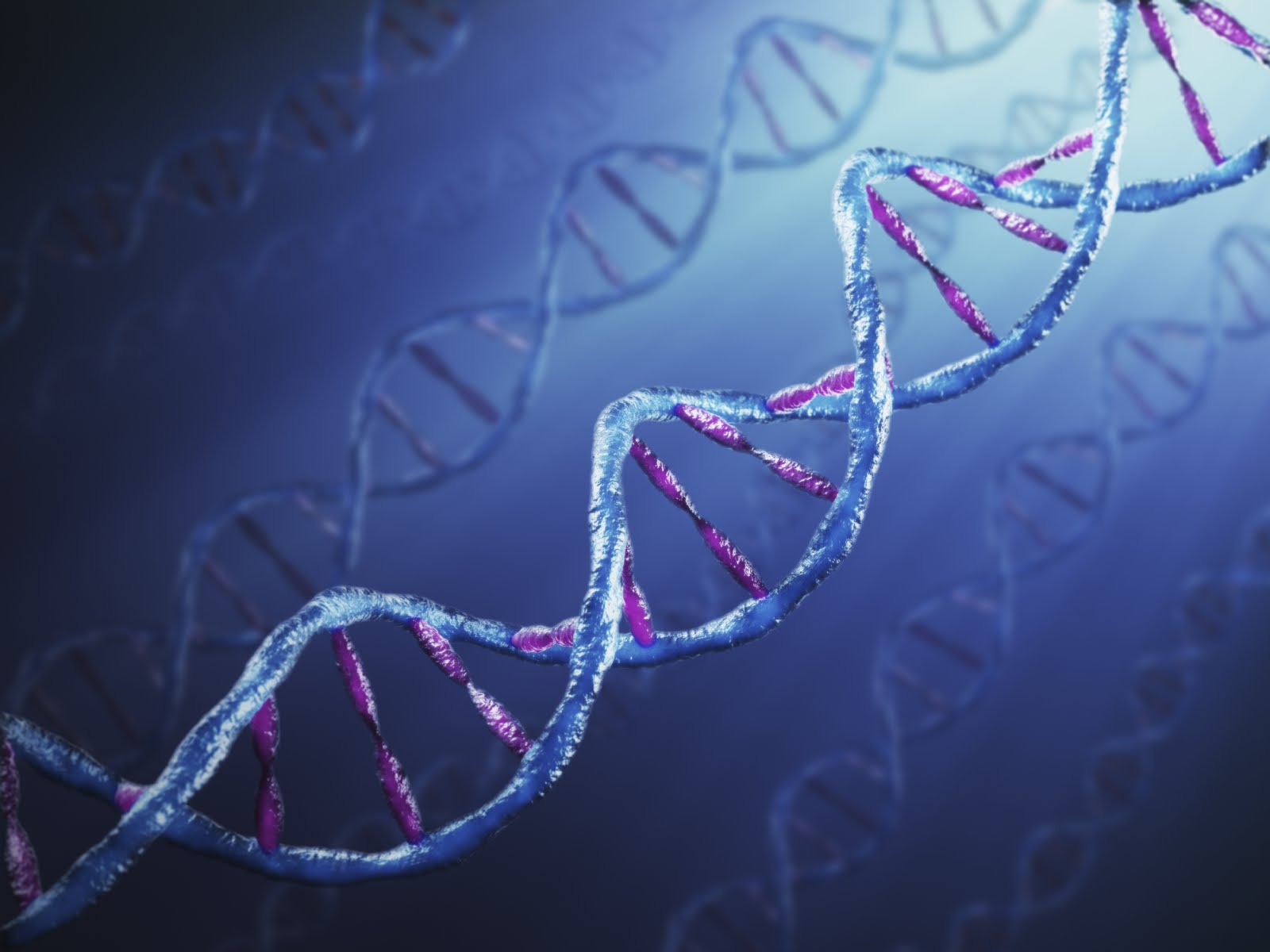 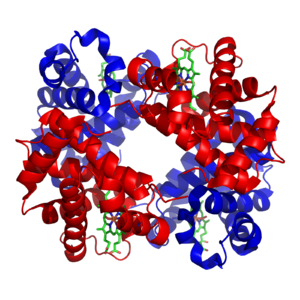 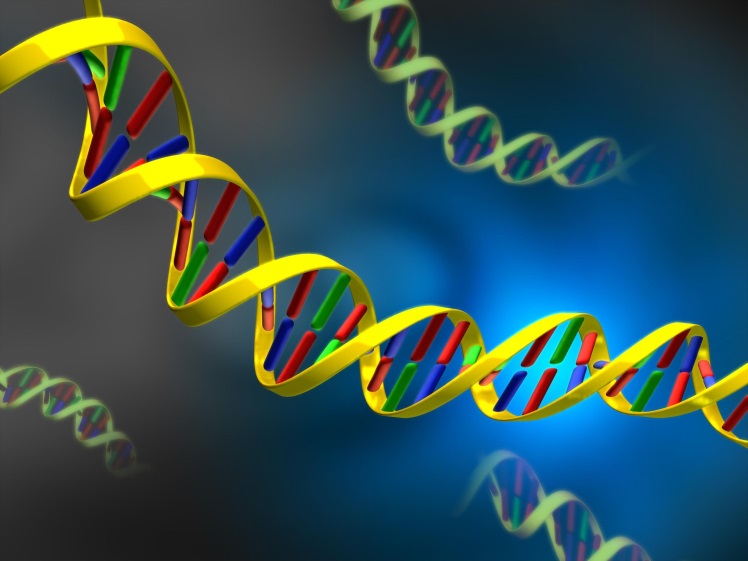 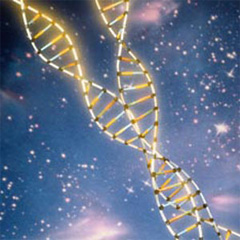 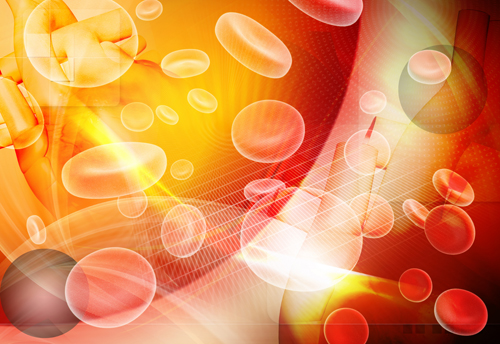 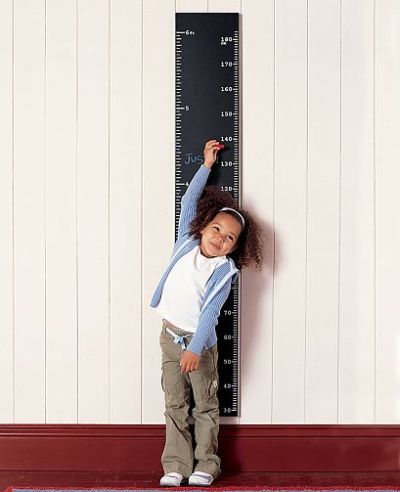 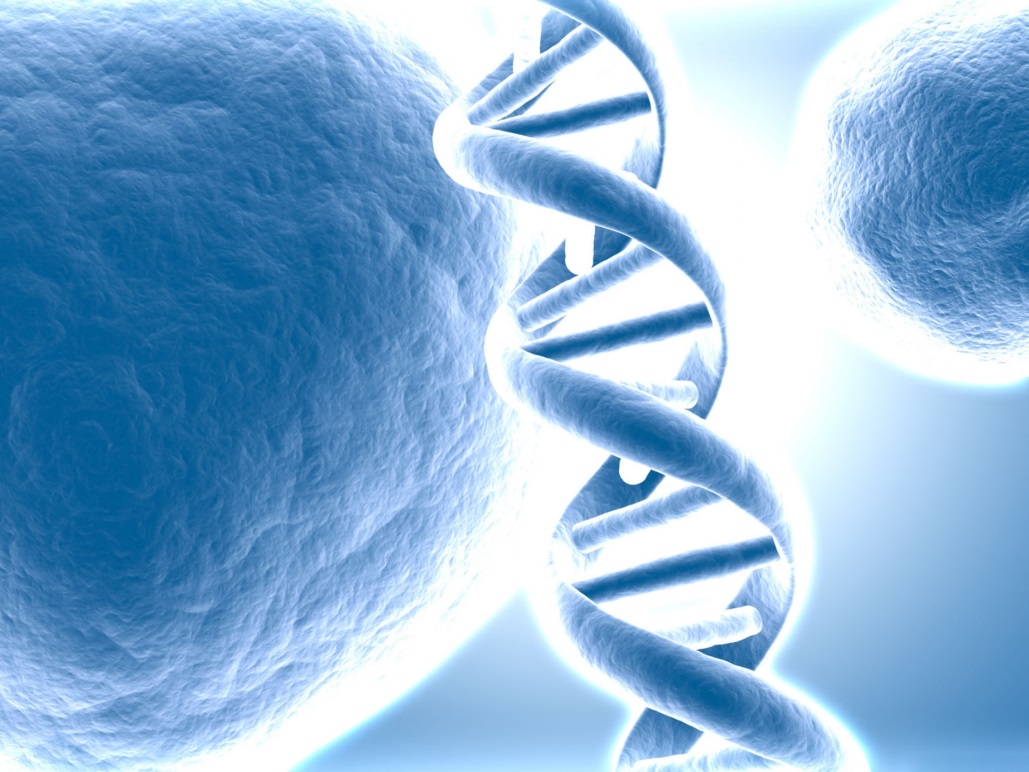 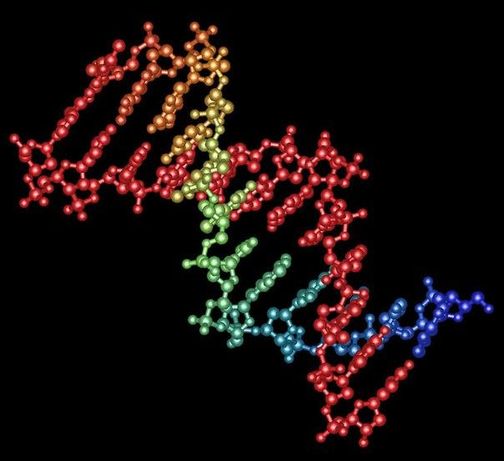 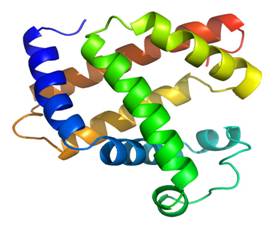 [Speaker Notes: Генетична інформація — існування в клітинах організмів таких сукупностей генів, які зберігають відомості про послідовність процесів обміну речовин у періоди росту та розмноження, про склад, будову і функції білків та нуклеїнових кислот.  Носієм генетичної інформації є нуклеїнові кислоти: ДНК та РНК.]
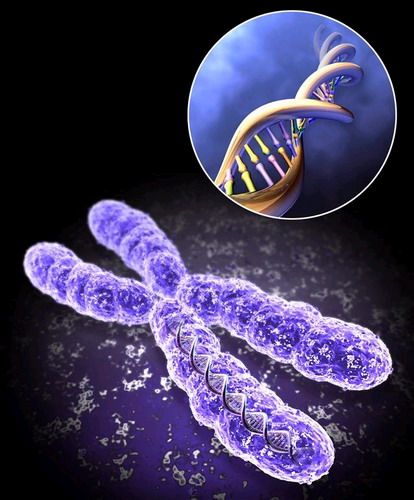 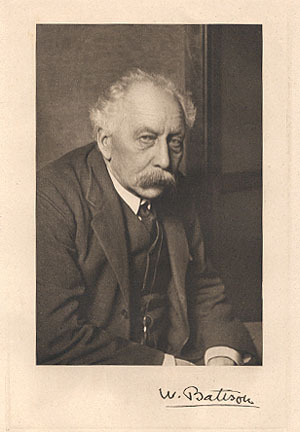 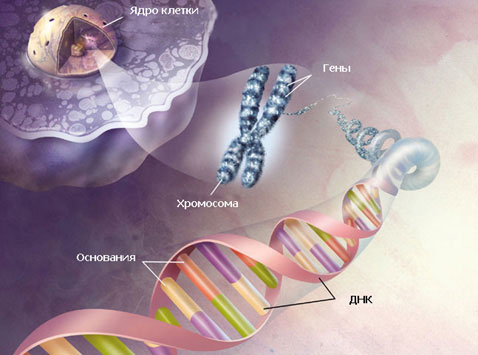 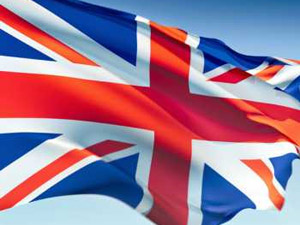 Адам Седжвік
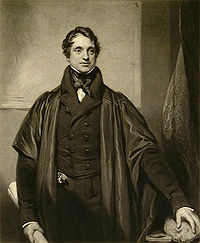 Хвильова генетика
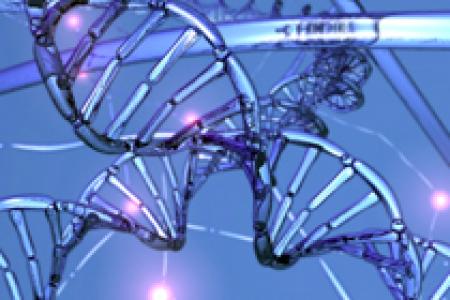 Вільям Батесон
[Speaker Notes: Слово «генетика» було уперше запропоновано для того, щоб описати знання про спадковість та мінливість, визначним британським вченим Вільямом Батесоном у особистому листі доАдама Седжвіка (18 квітня 1905). Уперше Батесон ужив слово «генетика» публічно на Третій міжнародній конференції з гібридизації рослин (Лондон, Англія) у 1906.]
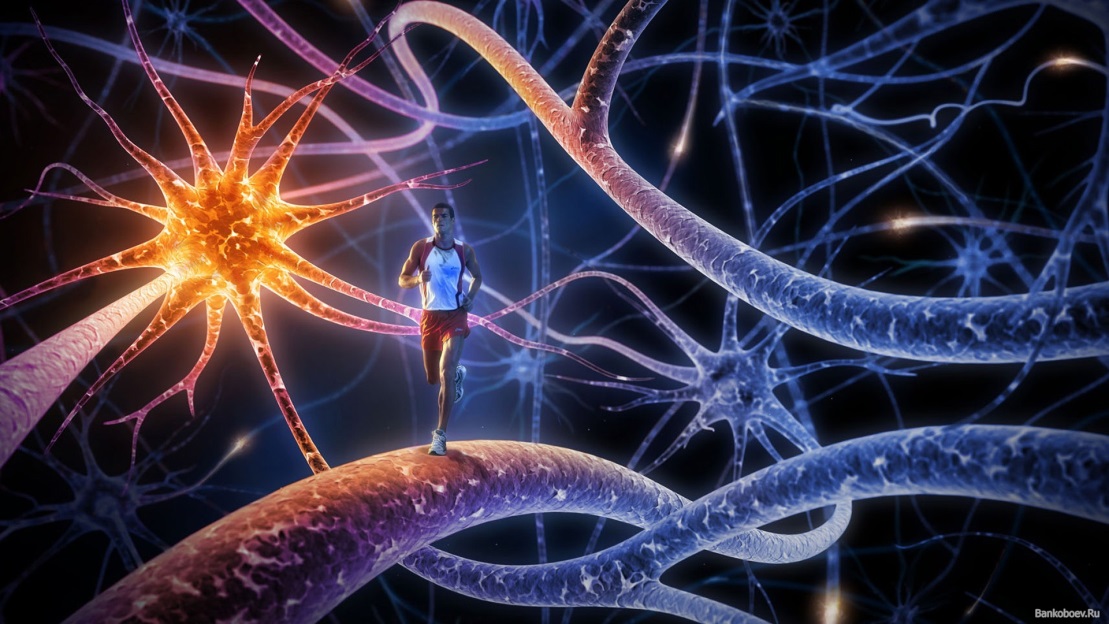 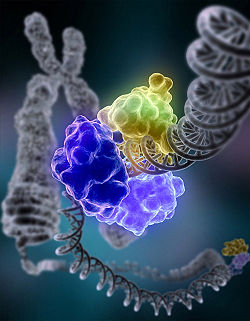 Основне завданням генетики
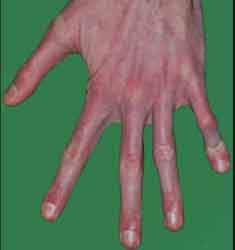 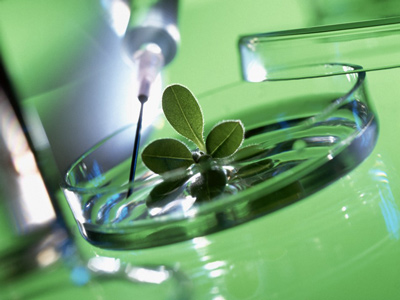 Репарація пошко дженої молекули ДНК у складі хромосоми
Cиндром Марфана
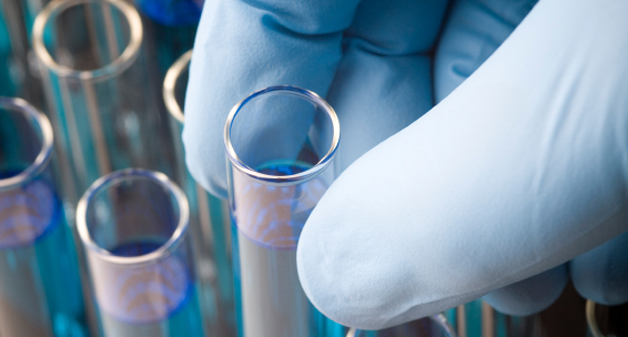 Генетика становить теоретичний фундамент сучасної біологічної науки.
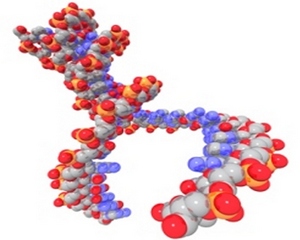 [Speaker Notes: Основним завданням генетики є розроблення методів управління спадковістю та мінливістю з метою отримання необхідних людству форм організмів, регуляції формування їхніх природних і штучних популяцій, вивчення природи генетичних хвороб, розв'язання проблем стійкості природних і штучних популяцій видів.
Генетика становить теоретичний фундамент сучасної біологічної науки.]
Основні напрямки досліджень:
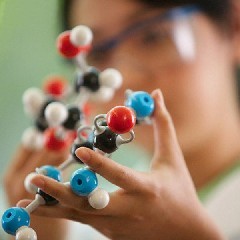 Генетика людини
Генетика рослин
Генетика тварин
Генетика мікроорганізмів
Генетика індивідуального розвитку
Молекулярна генетика
Цитогенетика
Генетика популяцій
Еволюційна генетика
Генетична інженерія.
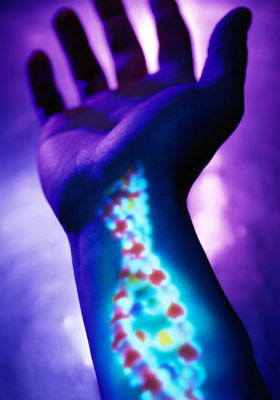 [Speaker Notes: Основні напрямки досліджень:
Генетика людини
Генетика рослин
Генетика тварин
Генетика мікроорганізмів
Генетика індивідуального розвитку
Молекулярна генетика
Цитогенетика
Генетика популяцій
Еволюційна генетика
Генетична інженерія.]
Основи генетики
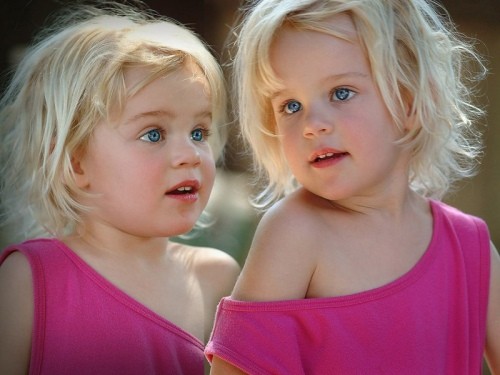 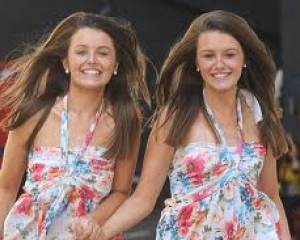 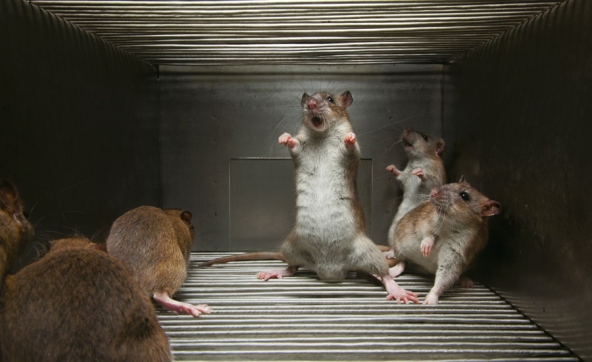 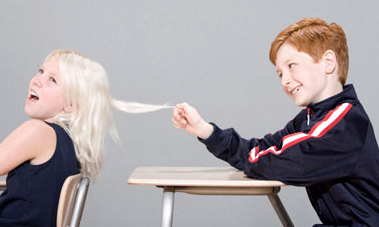 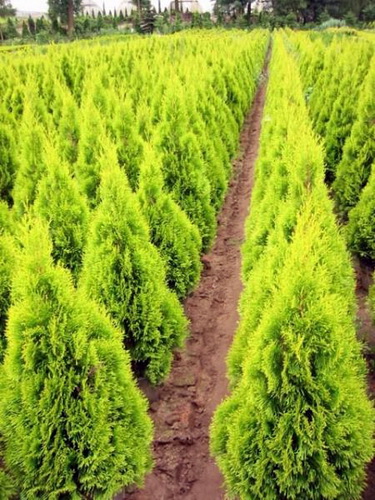 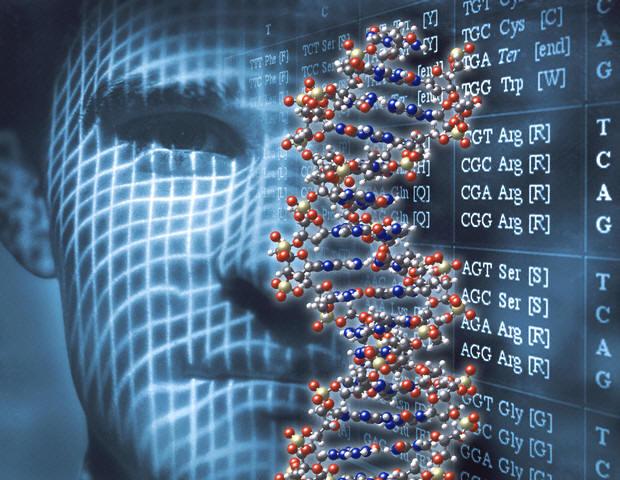 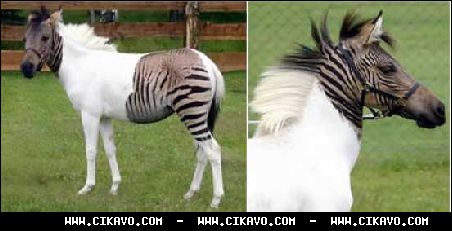 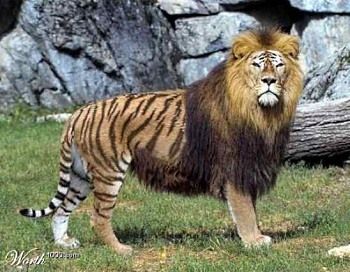 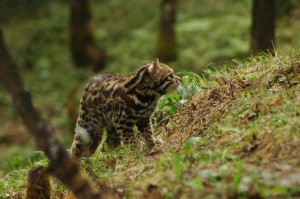 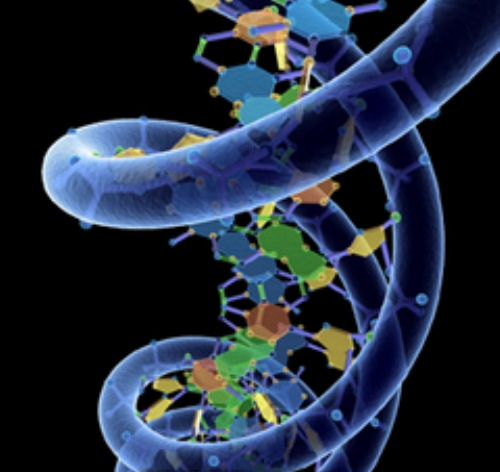 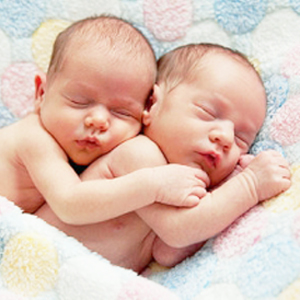 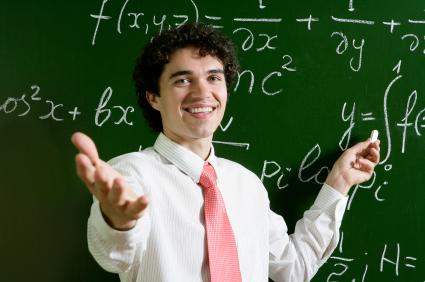 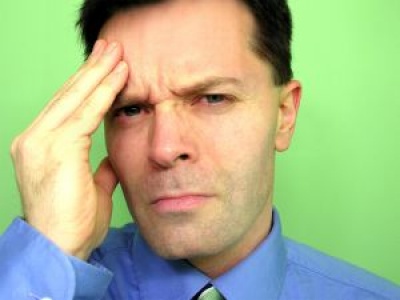 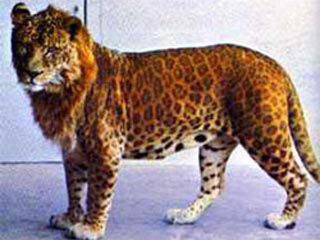 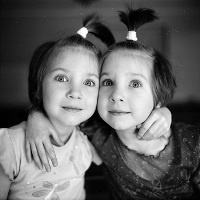 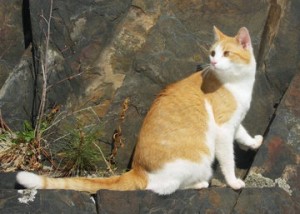 [Speaker Notes: Початкові знання з генетики пов'язані із такими процесами, як одомашнення та схрещування тварин і рослин ще у прадавні часи. 
Гени впливають на зовнішність усіх організмів, у тому числі і людей, а також і на поведінку. На ці характеристики також впливають умови зовнішнього середовища та інші різні фактори. Ідентичні генетично близнята, які по суті є «клонами» унаслідок раннього поділу ембріону, мають однакову ДНК, але різні риси характеру, різні відбитки пальців тощо. Генетично ідентичні рослини накопичують різні за розміром та насичністю жирні кислоти у залежності від температури зовнішнього середовища.]
Молекулярна генетика
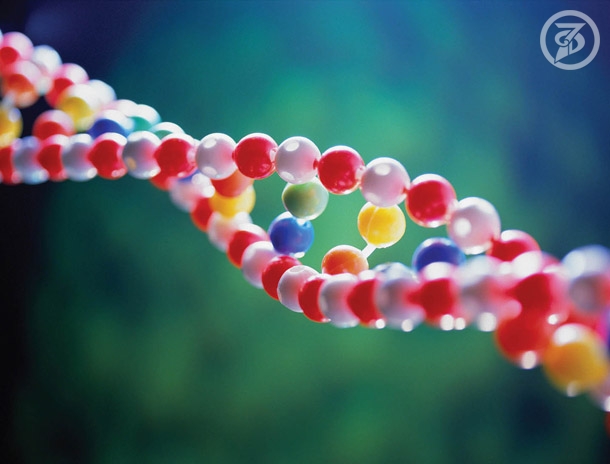 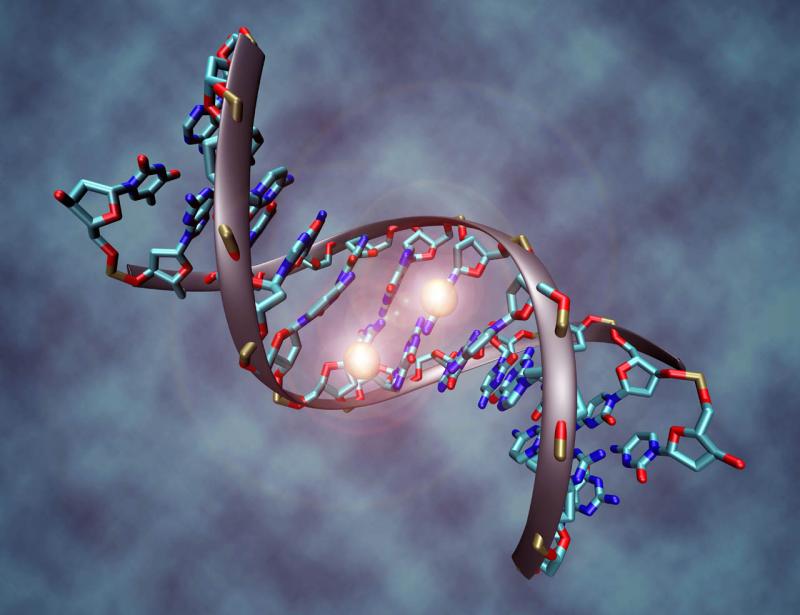 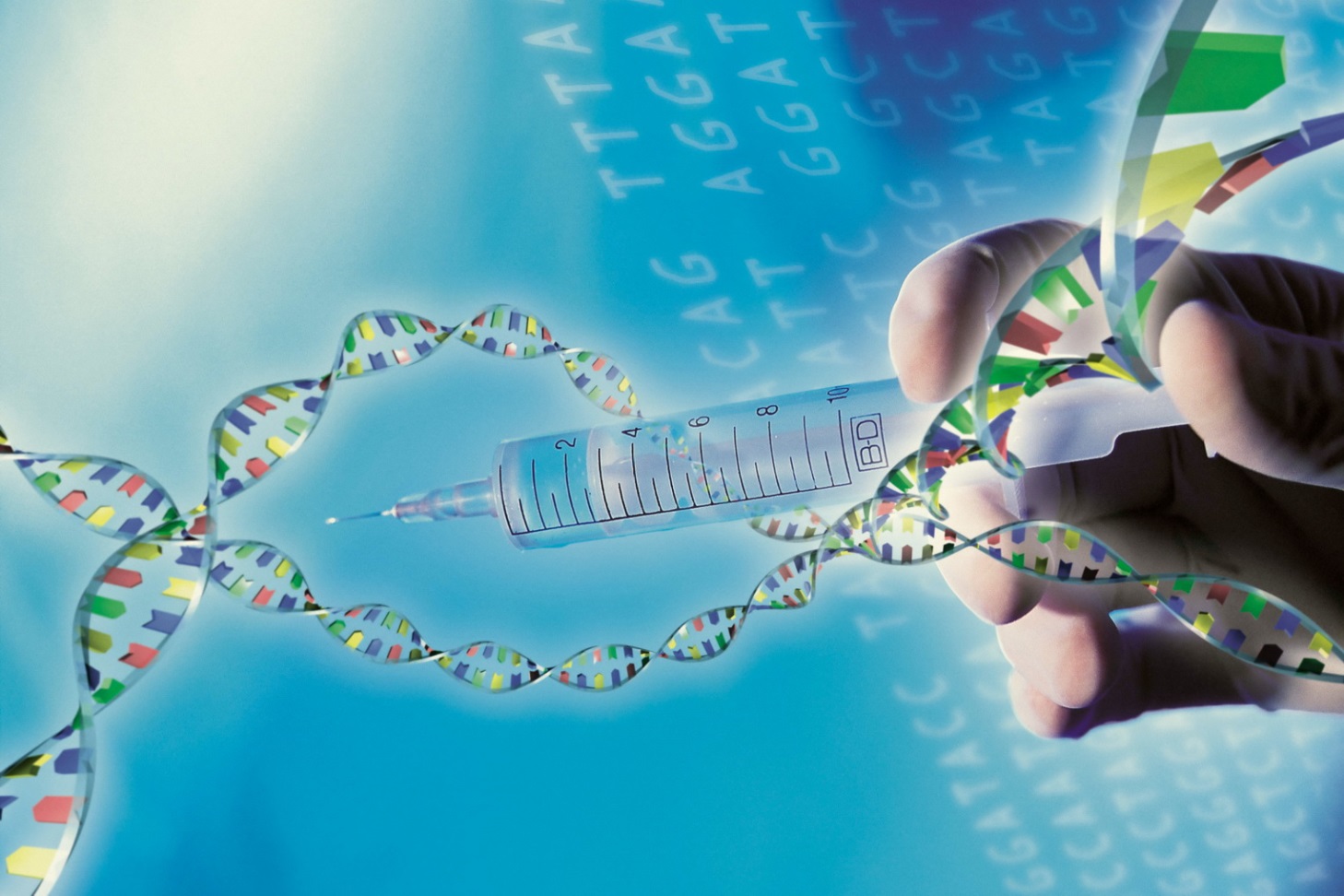 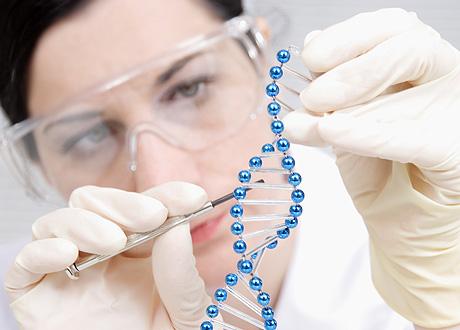 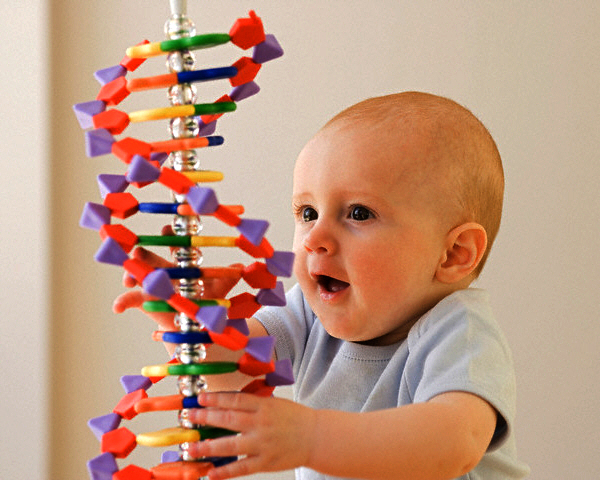 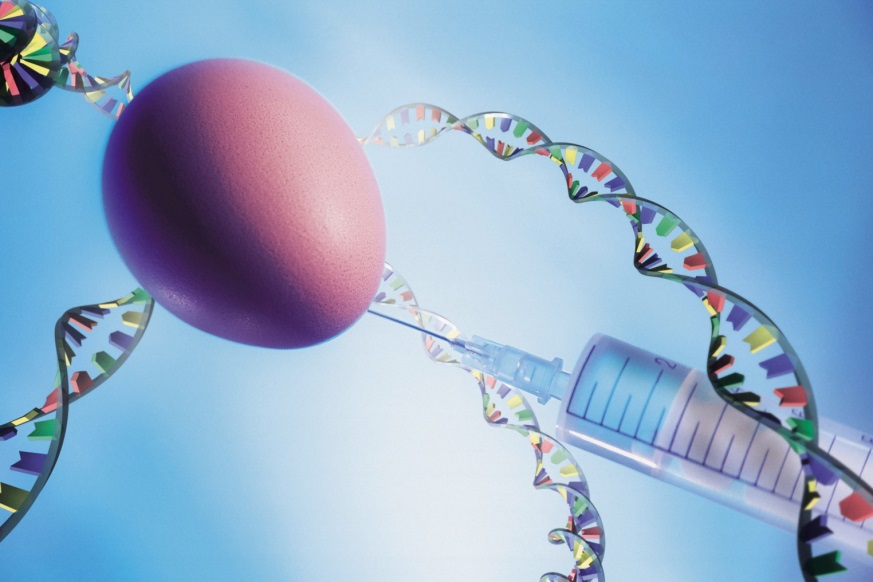 [Speaker Notes: Молекулярна генетика
Епоха молекулярної генетики розпочинається у 1940 — 1950 роках. У той час була доведена роль ДНК у передачі спадкової інформації. Найважливішими кроками стали розшифрування структури ДНК, створення теорії про триплетність генетичного коду, опис механізму біосинтезу білків, відкриття рестріктаз та сиквенс (встановлення послідовності нуклеотидів) ДНК.]
Роботу
виконала
Учениця 11-А класу
Шевченко Лариса
2013-2014
[Speaker Notes: Джерело: http://uk.wikipedia.org/wiki/%D0%93%D0%B5%D0%BD%D0%B5%D1%82%D0%B8%D0%BA%D0%B0]